Beginner Part I
Clase 5
Review:Adjetivos Simples
Review:Adjetivos Simples
Pronombres personales
to be - estar
Singular
Plural
Verbo estar - singular
Singular Subject Pronouns
Verbo Estar
Yo - I
Tú – You informal, singular
El - He
Ella -She
Usted – You formal, singular
Yo estoy – I am
Tú estás – You are
El está – He is
Ella está – She is
Usted está – You are
Verbo estar - plural
Subject Pronouns
Verbo Estar
Nosotros - We
Vosotros – You all informal
Ustedes – You all formal
Ellos –They (masculine/mix)
Ellas – They (female)
Nosotros estamos
Vosotros estáis
Ustedes están
Ellos están
Ellas están
Vocabulario: Los lugares
El parque
El museo
Vocabulario: Los lugares
La casa
El hotel
Vocabulario: Los lugares
La ciudad
La tienda
Vocabulario: Los lugares
El pueblo
La iglesia
Vocabulario: Los lugares
El banco
La calle
Vocabulario: Los lugares
El cine
La playa
Vocabulario: Los lugares
El café
El trabajo
Vocabulario: Los lugares
El doctor
El aeropuerto
Vocabulario: Los lugares
El baño
El supermercado
Vocabulario: Los lugares
La estación de tren
El restaurante
Asking where are you?
Asking where are you all?
Answer:
Subject pronoun + verb “estar” + en + place
¿Dónde está (s) …..? (singular)¿Dónde están….? (plural)
¡Vamos a practicar!
Salutations Practice
La fórmula
La oración
Yo + estar + el aeropuerto
Ellos +  estar +  el café
Ella  + estar +  laplaya
¿Estar +  tú + el trabajo?
El + estar + la tienda
Usted + estar + la iglesia
Nosotros + estar + el banco
Ustedes + estar + el hotel
Yo estoy en el aeropuerto.
Ellos están en el café.
Ella está en la playa.
¿Estás tú en el trabajo?.
El está en la tienda.
Usted está en la Iglesia.
Nosotros estamos en el banco.
Ustedes están en el hotel.
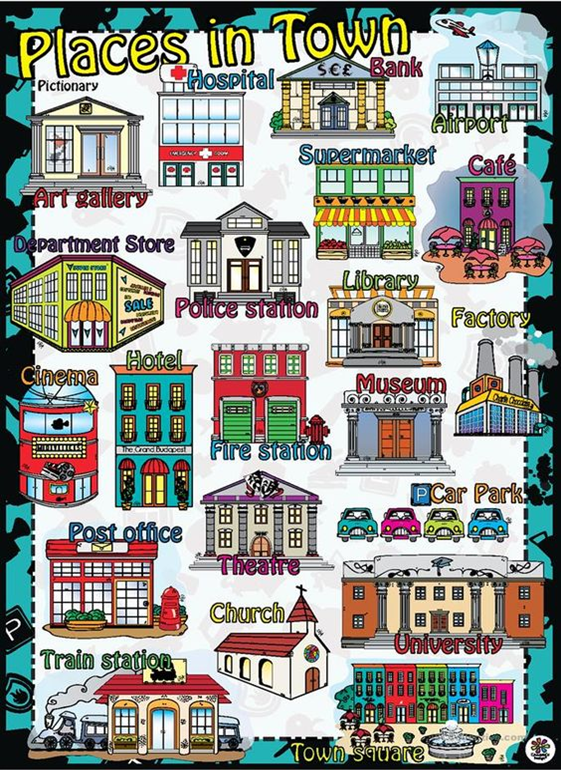 Práctica:¿Dónde está (n)?
¿Dónde está?
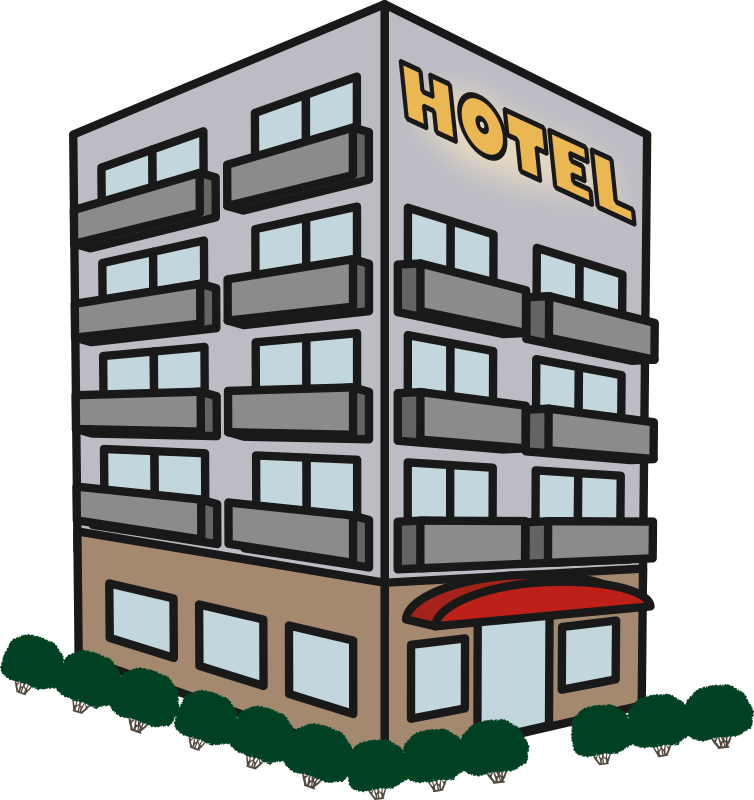 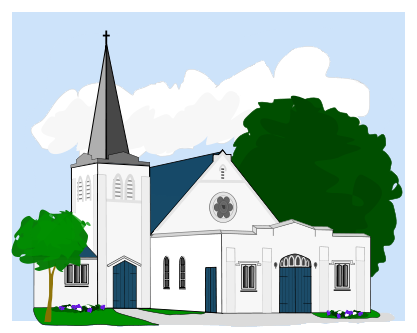 El hotel
La iglesia
Minneapolis
Cerca
St Paul
La casa
El museo
lejos
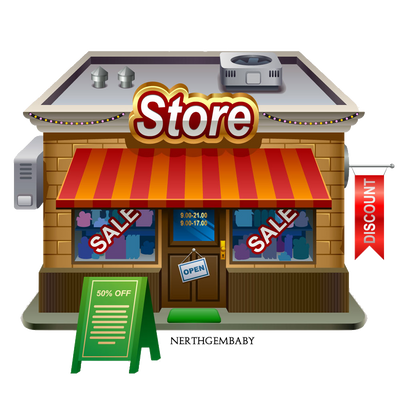 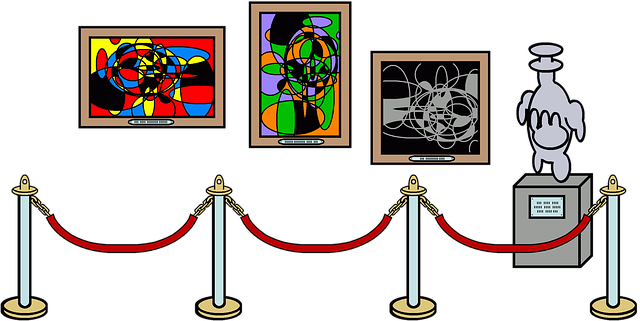 La tienda
La calle 7
¡Hasta la próxima semana!
¡Hasta pronto!
¡Hasta la vista!
¡Adiós!
¡Nos vemos!